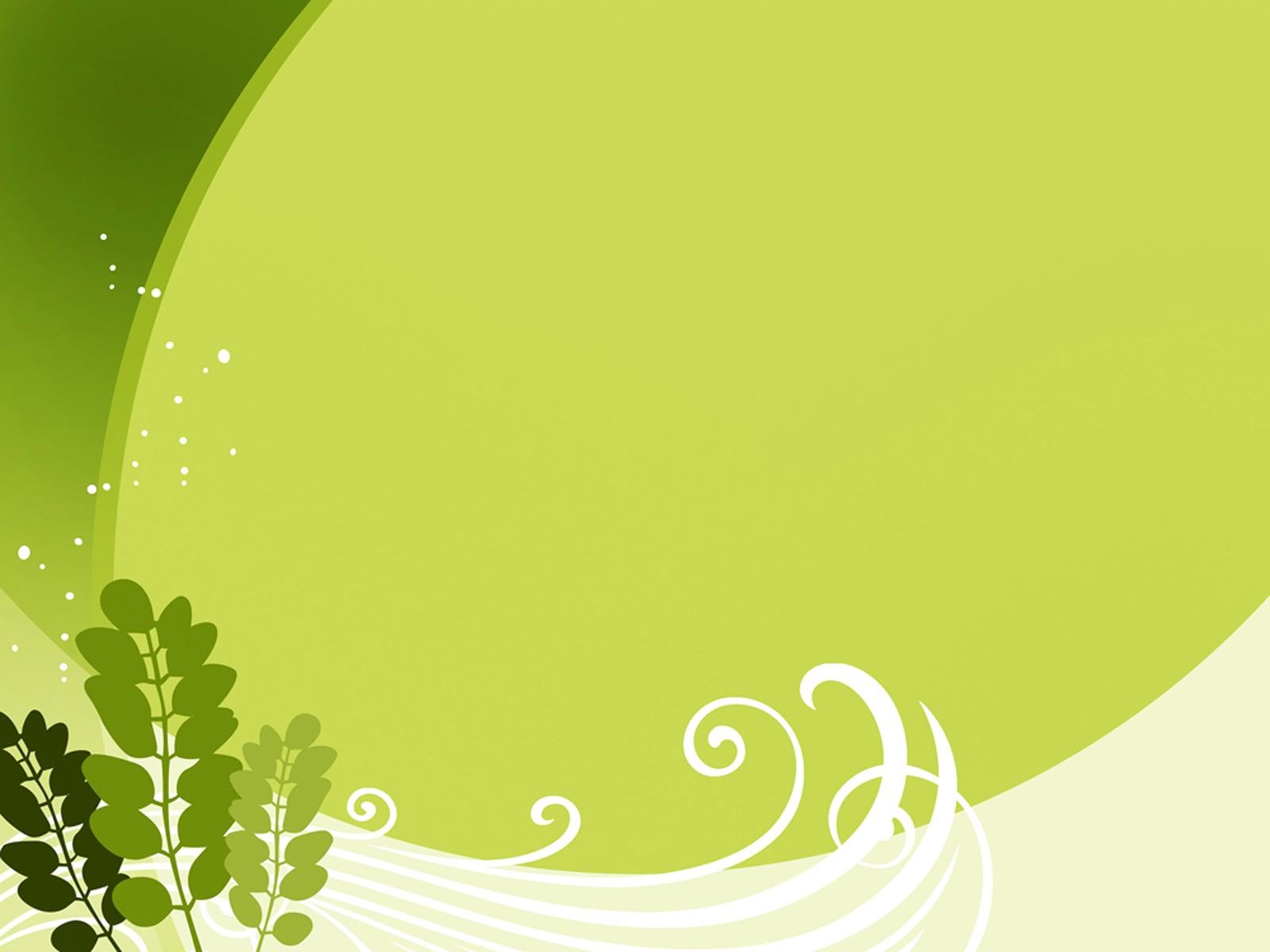 TRƯỜNG MẦM NON HOA SỮA
LĨNH VỰC PHÁT TRIỂN NHẬN THỨC
KHÁM PHÁ KHOA HỌC
Đề tài: BẮP NGÔ
Lứa tuổi   : Mẫu giáo bé C3
Thời gian : 20-25 phút
Giáo viên : Hoàng Anh
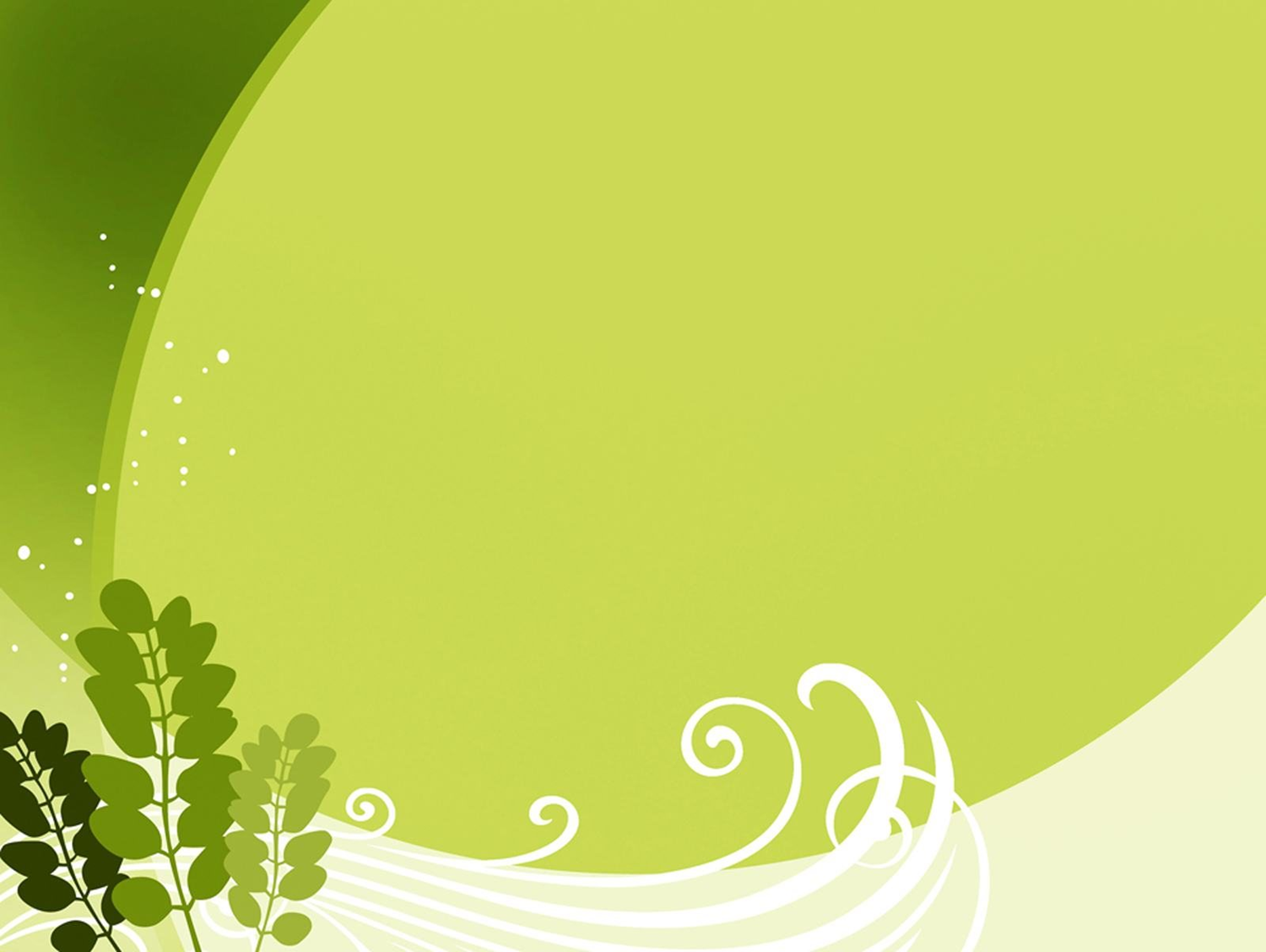 Ổn định tổ chức
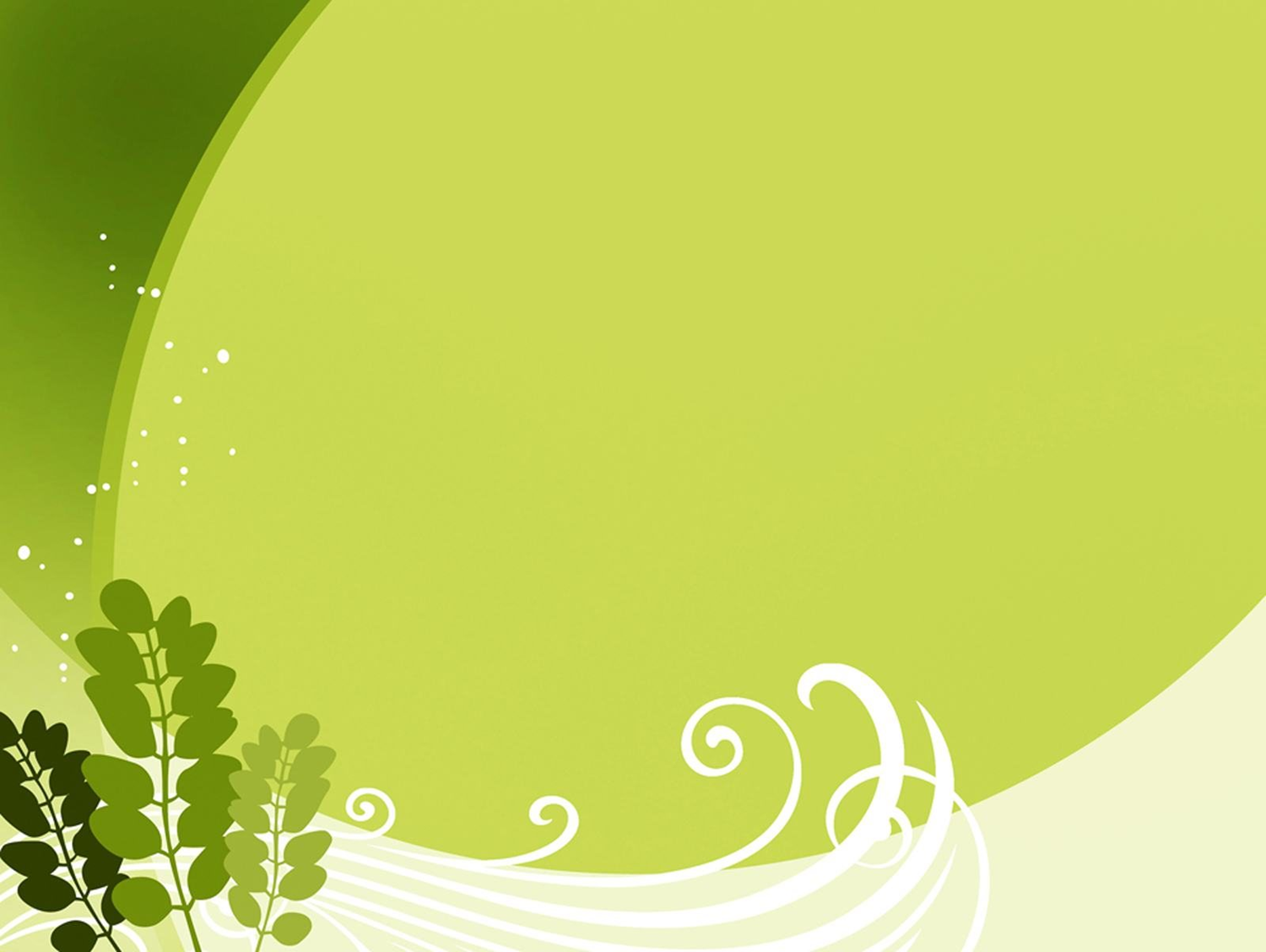 Hoạt động 1
“Khám phá đặc điểm 
bên ngoài bắp ngô”
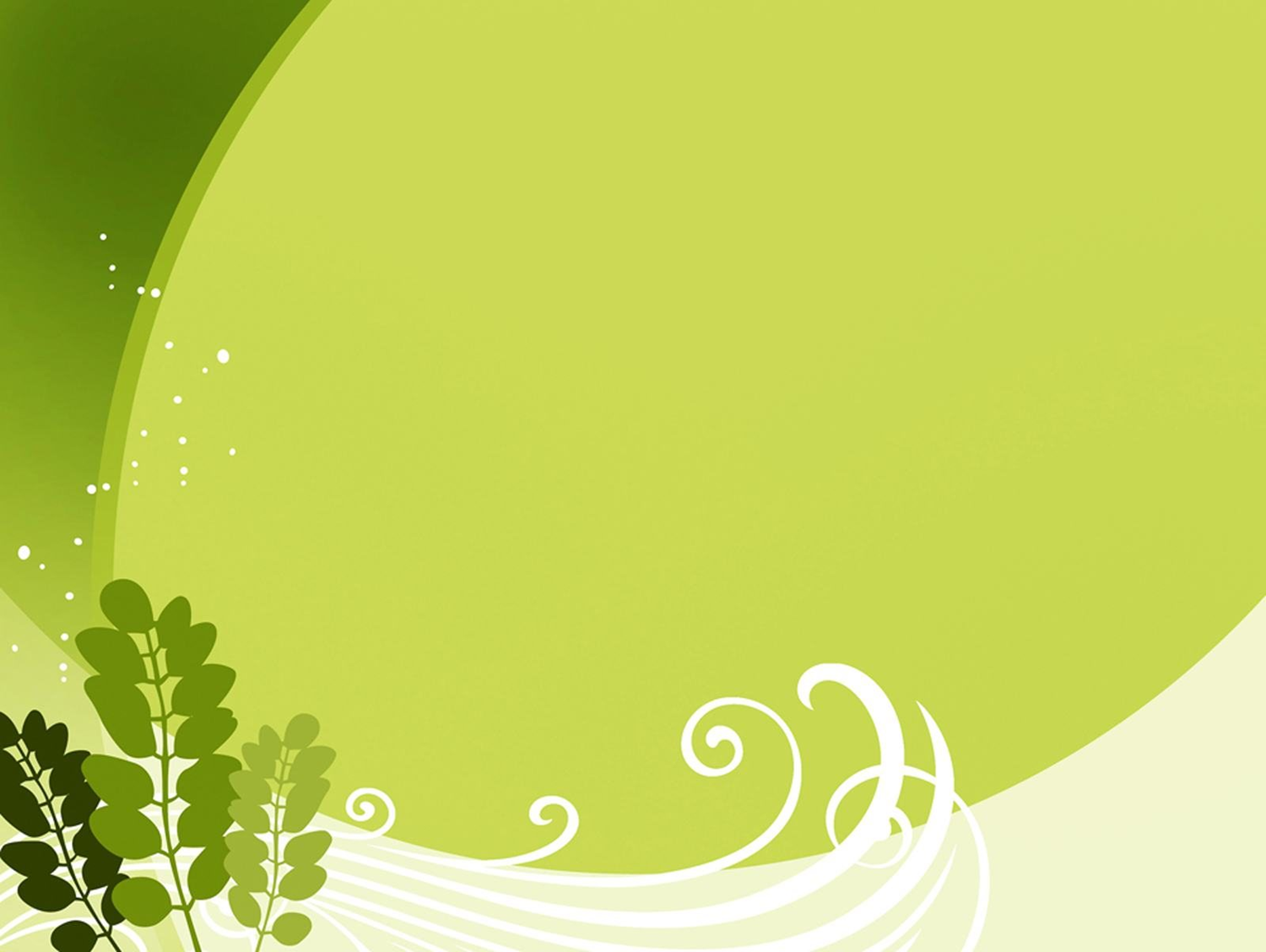 Hoạt động 2
“Khám phá ích lợi 
của bắp ngô”
Bẹ ngô
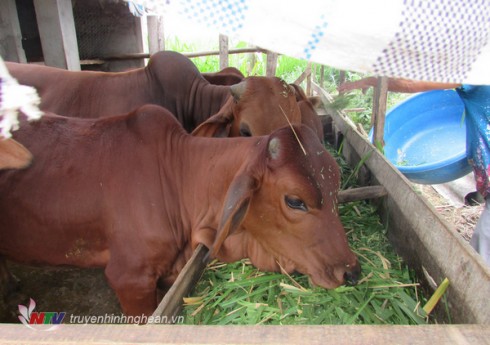 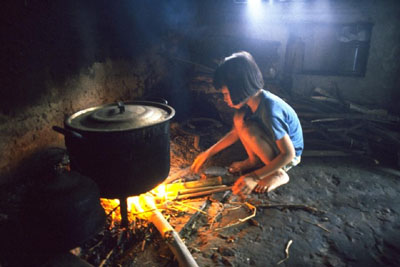 Thức ăn cho gia súc
Nhiên liệu đốt cháy
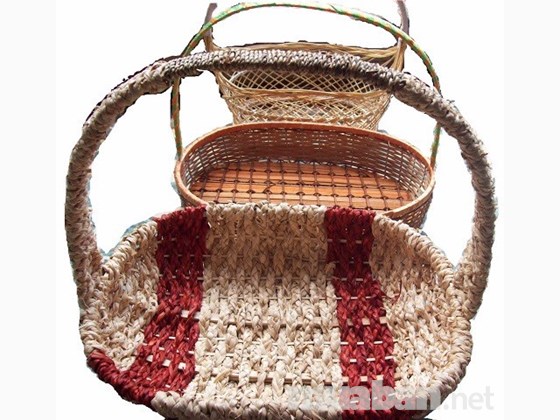 Nguyên liệu để làm đồ trang trí, 
thủ công
Râu ngô
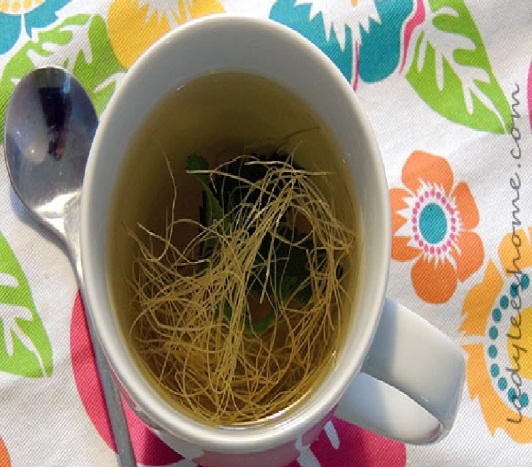 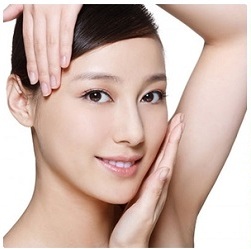 Hạt ngô
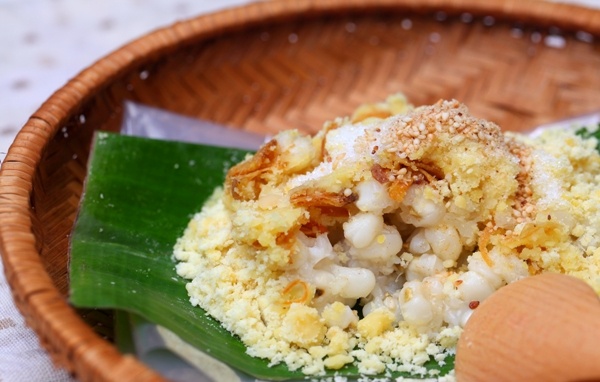 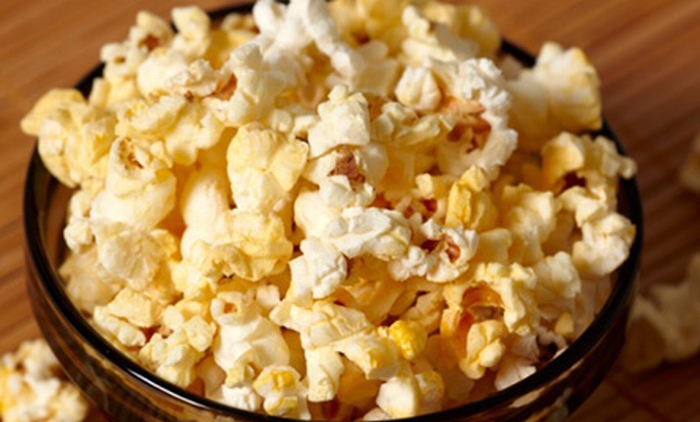 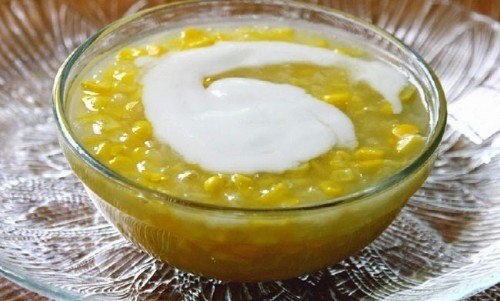 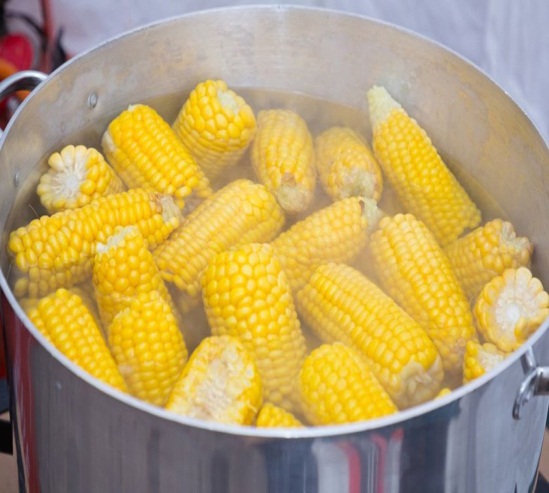 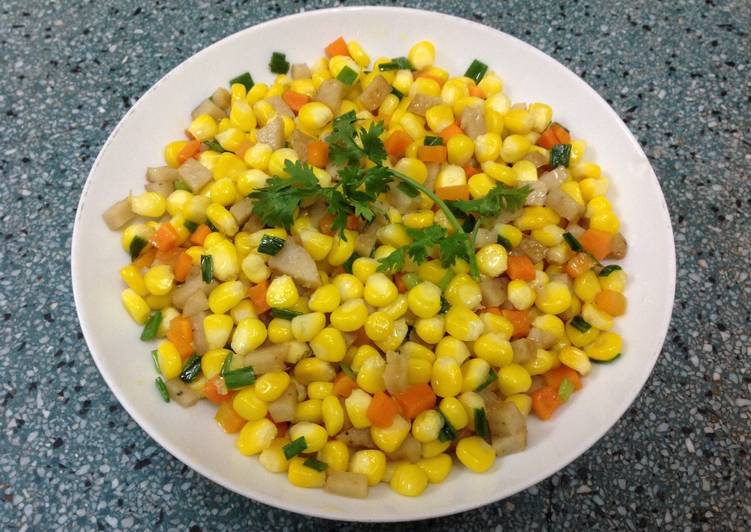 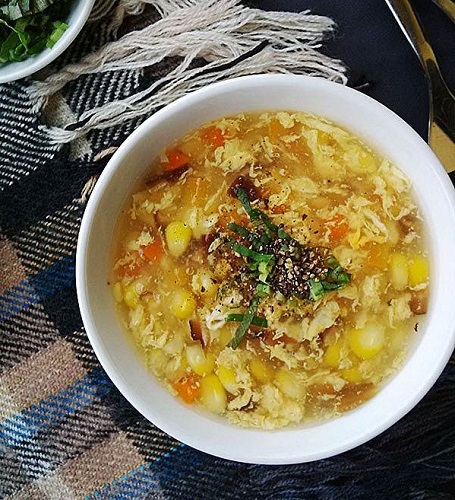 Lõi ngô
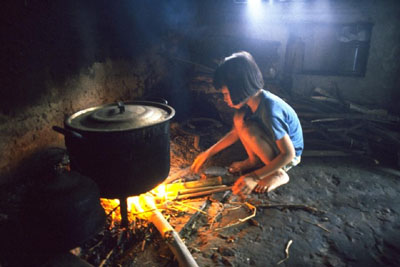 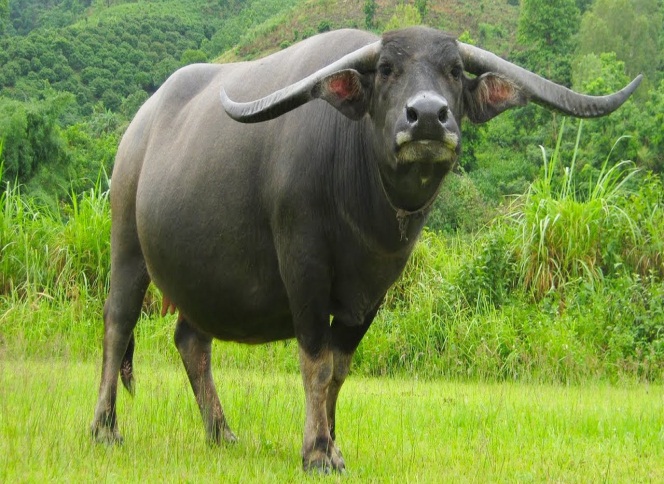 Nhiên liệu đốt cháy
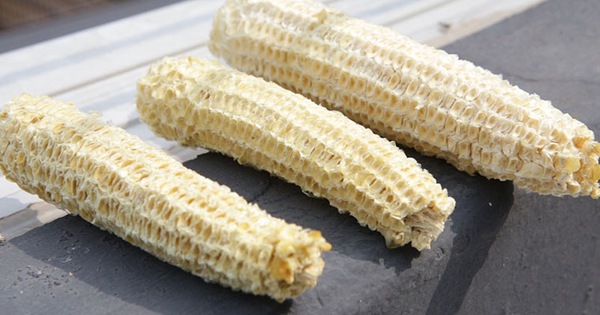 Thức ăn cho gia súc
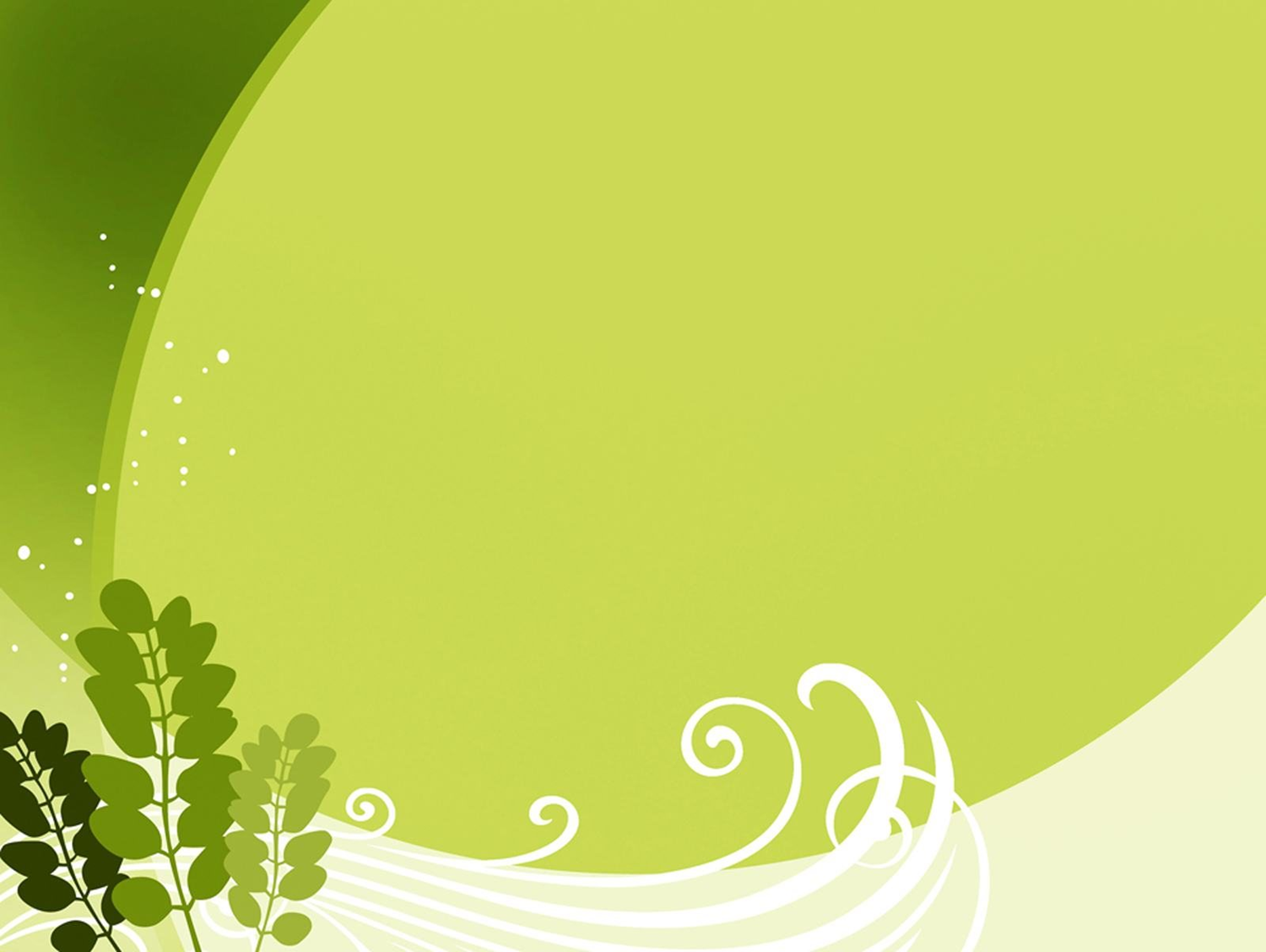 Hoạt động 3“Trẻ trải nghiệm”
Nhóm 1: Làm bắp rang bơ
Nhóm 2: Làm salad ngô ngọt
Nhóm 3: Làm bánh ngô
Nhóm 4: Tẽ ngô
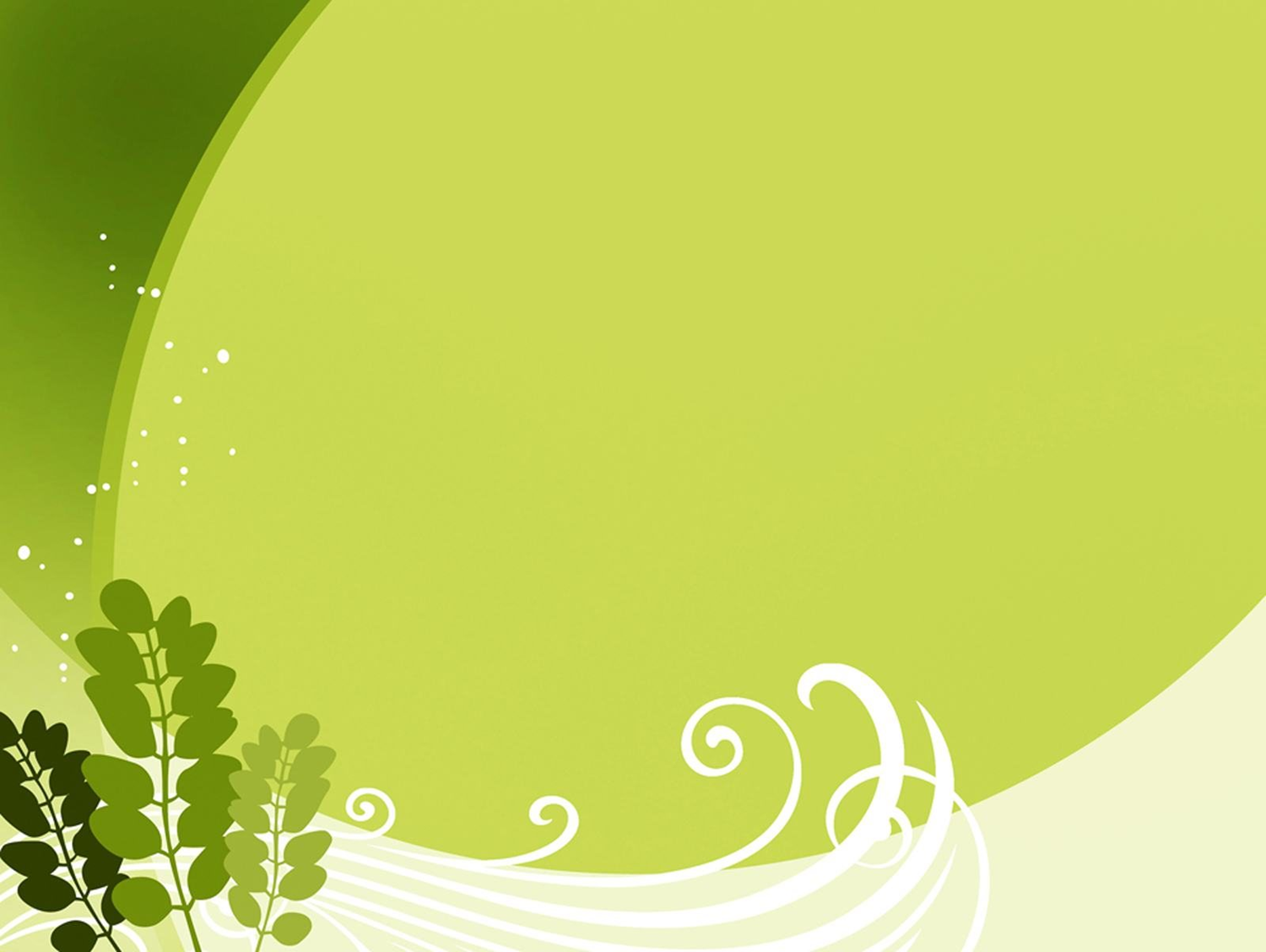 Kết thúc
Chúc các bé có một ngày ở trường thật vui vẻ !!!